Curtis “Ovid” Poe
http://allaroundtheworld.fr/
OO in the Cor
6 février 2021
Copyright 2020, http://www.allaroundtheworld.fr/
All Around The World
Curtis “Ovid” Poe
https://allaroundtheworld.fr/
https://twitter.com/OvidPerl
ovid@allroundtheworld.fr



↓
6 février 2021
Copyright 2020, http://www.allaroundtheworld.fr/
[Speaker Notes: We’re called in when you need to know it’s going to work.]
https://taustation.space
6 février 2021
Copyright 2020, http://www.allaroundtheworld.fr/
Cor
“Good enough” is not good enough.
6 février 2021
Copyright 2020, http://www.allaroundtheworld.fr/
Cor == Corinna
6 février 2021
Copyright 2020, http://www.allaroundtheworld.fr/
Pizza!
Photo by Aurélien Lemasson-Théobald on Unsplash
6 février 2021
Copyright 2020, http://www.allaroundtheworld.fr/
[Speaker Notes: Your pizza needs to be better, not cheaper. Customers who paid more for cars were happier!]
Price vs. Value
Price
Learning curve
6 février 2021
Copyright 2020, http://www.allaroundtheworld.fr/
Price vs. Value
Price
Value
Learning curve
Available jobs? 
Data science?
AI? 
Testers? 
Unicode? 
Regexes? 
OO?
6 février 2021
Copyright 2020, http://www.allaroundtheworld.fr/
Price vs. Value
Price
Value
Learning curve
Available jobs? 
Data science?
AI? 
Testers? 
Unicode? 
Regexes? 
OO?
6 février 2021
Copyright 2020, http://www.allaroundtheworld.fr/
Price vs. Value
Price
Value
Learning curve
Available jobs? 
Data science?
AI? 
Testers? 
Unicode? 
Regexes? 
OO?
6 février 2021
Copyright 2020, http://www.allaroundtheworld.fr/
Price vs. Value
Price
Value
Learning curve
Available jobs? 
Data science?
AI? 
Testers? 
Unicode? 
Regexes? 
OO?
6 février 2021
Copyright 2020, http://www.allaroundtheworld.fr/
Price vs. Value
Price
Value
Learning curve
Available jobs? 
Data science?
AI? 
Testers? 
Unicode? 
Regexes? 
OO?
6 février 2021
Copyright 2020, http://www.allaroundtheworld.fr/
New Developer
“How do I write OO in Perl?”
6 février 2021
Copyright 2020, http://www.allaroundtheworld.fr/
“Use a CPAN client”
6 février 2021
Copyright 2020, http://www.allaroundtheworld.fr/
“Use a CPAN client”
“Um, what?”
6 février 2021
Copyright 2020, http://www.allaroundtheworld.fr/
“Pick an OO system”
6 février 2021
Copyright 2020, http://www.allaroundtheworld.fr/
“Pick an OO system”
“Wait, what?”
6 février 2021
Copyright 2020, http://www.allaroundtheworld.fr/
“Just Pick One!”
Mo
Mu
Mic
Moo
Mew
Dios
Moose
Moops
Moxie
reform
Spiffy
HO::Class
Class::LOP
Evo::Class
Class::Dot
Class::Ref
Class::Std
Mojo::Base
Eixo::Base
Class::Root
Class::Easy
Class::Core
Class::Base
Class::Lite
Class::Lego
Class::GAPI
Class::Slot
Class::Tiny
Class::Gomor
Class::Field
Rose::Object
Class::Maker
Class::HPLOO
Class::Frame
Class::Class
Class::Simple
Class::Attrib
Class::Closure
Class::Methods
Class::Builder
Class::Declare
Class::Accessor
Class::Contract
Class::Generate
Class::InsideOut
Acme::Class::Std
Class::Anonymous
Class::Classless
Class::Std::Fast
Class::Framework
Class::Autoclass
Class::Methodist
Bubblegum::Class
Object::LocalVars
Object::InsideOut
Class::AutoAccess
Class::Prototyped
Class::Structured
Class::NamedParms
Class::Constructor
AI::FreeHAL::Class
Class::BuildMethods
Lexical::Attributes
Class::AccessorMaker
Class::IntrospectionMethods
Class::MakeMethods::Template::InsideOut
Class::Oh::My::God::Get::Me::Out::Of::Here
06/02/2021
Copyright 2018, https://allaroundtheworld.fr/
[Speaker Notes: These, of course, are not counting the countless in-house implementations that companies have.]
“No, not that one …”
6 février 2021
Copyright 2020, http://www.allaroundtheworld.fr/
… so they pick one …
6 février 2021
Copyright 2020, http://www.allaroundtheworld.fr/
(Build fails after 15 minutes)
6 février 2021
Copyright 2020, http://www.allaroundtheworld.fr/
(Build fails after 15 minutes)
#   Failed test at t/r-u-kidding-me.t line 666.
#          got: undef
#     expected: ''
6 février 2021
Copyright 2020, http://www.allaroundtheworld.fr/
“Just force the install …”
6 février 2021
Copyright 2020, http://www.allaroundtheworld.fr/
This is Embarrassing
Everyone wants OO
Steep learning curve to install it
Steep learning curve to choose an OO system
Too many competing OO systems
6 février 2021
Copyright 2020, http://www.allaroundtheworld.fr/
[Speaker Notes: Too many oo systems, plus in-house systems, makes it harder for an employee to]
CPAN plus in-house OO systems make it hard
for employees to leverage existing knowledge.
6 février 2021
Copyright 2020, http://www.allaroundtheworld.fr/
Price versus Value
bless is not the value you are looking for
6 février 2021
Copyright 2020, http://www.allaroundtheworld.fr/
OO In Perl
Core OO == assembler for OO
Moo/se was a game changer
It is not in the core
So what should be in the core?
6 février 2021
Copyright 2020, http://www.allaroundtheworld.fr/
[Speaker Notes: 6809E processor
I used core OO for Real Time Bidding system in Paris]
“Good enough” Isn’t Good Enough
Most are incomplete
Many are sugar for setters and getters
Stop treating objects like structs
6 février 2021
Copyright 2020, http://www.allaroundtheworld.fr/
We have to be better than …
6 février 2021
Copyright 2020, http://www.allaroundtheworld.fr/
And there’s this … 🐌
6 février 2021
Copyright 2020, http://www.allaroundtheworld.fr/
[Speaker Notes: The other is the CPAN embarassment]
It's not enough to be “good enough”
6 février 2021
Copyright 2020, http://www.allaroundtheworld.fr/
Cor
Proposal to add modern OO to Perl core
Make OO easy
More powerful many languages
… but still feel like Perl
6 février 2021
Copyright 2020, http://www.allaroundtheworld.fr/
[Speaker Notes: When Java was first released, people made attributes public because they were typed and thus "safe". Oops.]
Grammar
Cor         ::= CLASS | ROLE
CLASS       ::= DESCRIPTOR? 'class' NAMESPACE VERSION? 
                DECLARATION BLOCK
DESCRIPTOR  ::= 'abstract'
ROLE        ::= 'role' NAMESPACE VERSION?
                DECLARATION BLOCK
NAMESPACE   ::= IDENTIFIER { '::' IDENTIFIER } VERSION?
DECLARATION ::= { PARENTS | ROLES } | { ROLES | PARENTS }
PARENTS     ::= 'isa' NAMESPACE  { ',' NAMESPACE }
ROLES       ::= 'does' NAMESPACE { ',' NAMESPACE }
IDENTIFIER  ::= [:alpha:] {[:alnum:]}
VERSION     ::= 'v' DIGIT {DIGIT} 
                '.' DIGIT {DIGIT}
                '.' DIGIT {DIGIT}
DIGIT       ::= [0-9]
BLOCK       ::= # Perl +/- Extras
6 février 2021
Copyright 2020, http://www.allaroundtheworld.fr/
Method Grammar
METHOD     ::= MODIFIERS 'method' SIGNATURE '{'
                 (perl code)
               '}'
SIGNATURE  ::= METHODNAME '(‘ 
                 current sub argument structure
                 + extra work from Dave Mitchell
              ')'
METHODNAME ::= [a-zA-Z_]\w*
MODIFIERS  ::= MODIFIER { MODIFIER }
MODIFIER   ::= 'has'   | 'private'  | 'overrides' 
             | 'multi' | 'abstract' | 'shared'
6 février 2021
Copyright 2020, http://www.allaroundtheworld.fr/
Design
Initial grammar largely done
Initial semantics largely done
Must develop an MVP
6 février 2021
Copyright 2020, http://www.allaroundtheworld.fr/
Design Considerations
6 février 2021
Copyright 2020, http://www.allaroundtheworld.fr/
[Speaker Notes: At first I was just hacking together “cool” ideas, but it grew …]
Design Considerations
Easy things should be easy
Hard things should be possible
6 février 2021
Copyright 2020, http://www.allaroundtheworld.fr/
Design Considerations
Easy things should be easy
Hard things should be possible
Small systems easy to build
Large systems should have greater safety
6 février 2021
Copyright 2020, http://www.allaroundtheworld.fr/
Design Considerations
Easy things should be easy
Hard things should be possible
Small systems easy to build
Large systems should have greater safety
Decouple data/accessors/constructors (has)
Encourage smaller interfaces
6 février 2021
Copyright 2020, http://www.allaroundtheworld.fr/
[Speaker Notes: New devs: new to Perl and new to programming. Paul Graham wanted Arc to be an expert language catering to Lisp experts. Arc is dead.]
Design Considerations
Easy things should be easy
Hard things should be possible
Small systems easy to build
Large systems should have greater safety
Decouple data/accessors/constructors
Encourage smaller interfaces
Cater to new developers!
6 février 2021
Copyright 2020, http://www.allaroundtheworld.fr/
[Speaker Notes: New devs: new to Perl and new to programming. Paul Graham wanted Arc to be an expert language catering to Lisp experts. Arc is dead.]
Cater to New Developers
New to Perl
New to programming
6 février 2021
Copyright 2020, http://www.allaroundtheworld.fr/
Cater to New Developers
New to Perl
New to programming

has 'name' => ( is => 'rwp' );
6 février 2021
Copyright 2020, http://www.allaroundtheworld.fr/
Cater to New Developers
New to Perl
New to programming

has 'name' => ( is => 'rwp' );

has $name :reader;
6 février 2021
Copyright 2020, http://www.allaroundtheworld.fr/
Cater to New Developers
New to Perl
New to programming
Paul Graham created Arc to cater to experts
6 février 2021
Copyright 2020, http://www.allaroundtheworld.fr/
Cater to New Developers
New to Perl
New to programming
Paul Graham created Arc to cater to experts
Arc is dead!
6 février 2021
Copyright 2020, http://www.allaroundtheworld.fr/
Cor
Is very opinionated
Is Perl(ish)
Is practical
6 février 2021
Copyright 2020, http://www.allaroundtheworld.fr/
Cor
Steering council is receptive ️
Stevan Little: transpiler
Paul “LeoNerd” Evans: Object::Pad 
Community input welcome
irc.perl.org #cor
https://github.com/Ovid/Cor/wiki
6 février 2021
Copyright 2020, http://www.allaroundtheworld.fr/
Disclaimer
All Cor syntax shown is speculative and will change!
6 février 2021
Copyright 2020, http://www.allaroundtheworld.fr/
Disclaimer
All Cor syntax shown is speculative and will change!

Data types shown are for entertainment purposes only.
6 février 2021
Copyright 2020, http://www.allaroundtheworld.fr/
Evolution
6 février 2021
Copyright 2020, http://www.allaroundtheworld.fr/
Moose .01 (2006!)
package BankAccount;
use strict;
use warnings;
use Moose;
    
has 'balance' => (isa => Int(), is => 'rw', default => 0);

sub deposit {
    my ($self, $amount) = @_;
    $self->balance($self->balance + $amount);
}
    
sub withdraw {
    my ($self, $amount) = @_;
    my $current_balance = $self->balance();
    ($current_balance >= $amount)
        || confess "Account overdrawn";
    $self->balance($current_balance - $amount);
}
6 février 2021
Copyright 2020, http://www.allaroundtheworld.fr/
[Speaker Notes: Moose .01 first released in March 2006 by Stevan.]
Moose .01
package Point;
use Moose;
  	
has 'x' => (isa => Int(), is => 'rw');
has 'y' => (isa => Int(), is => 'rw');
  
sub clear {
    my $self = shift;
    $self->x(0);
    $self->y(0);    
}
6 février 2021
Copyright 2020, http://www.allaroundtheworld.fr/
[Speaker Notes: Moose .01 first released in March 2006 by Stevan.]
Moxie
package Point {
    use Moxie;
 
    extends 'Moxie::Object';
 
    has x => ( default => sub { 0 } );
    has y => ( default => sub { 0 } );
 
    sub x : ro;
    sub y : ro;
 
    sub clear ($self) {
        $self->@{ 'x', 'y' } = (0, 0);
    }
}
6 février 2021
Copyright 2020, http://www.allaroundtheworld.fr/
[Speaker Notes: Aimed to replace Moose.]
Declare our slots (data)
package Point {
    use Moxie;
 
    extends 'Moxie::Object';
 
    has x => ( default => sub { 0 } );
    has y => ( default => sub { 0 } );
 
    sub x : ro;
    sub y : ro;
 
    sub clear ($self) {
        $self->@{ 'x', 'y' } = (0, 0);
    }
}
6 février 2021
Copyright 2020, http://www.allaroundtheworld.fr/
Declare our accessors
package Point {
    use Moxie;
 
    extends 'Moxie::Object';
 
    has x => ( default => sub { 0 } );
    has y => ( default => sub { 0 } );
 
    sub x : ro;
    sub y : ro;
 
    sub clear ($self) {
        $self->@{ 'x', 'y' } = (0, 0);
    }
}
6 février 2021
Copyright 2020, http://www.allaroundtheworld.fr/
NSFW
package Point {
    use Moxie;
 
    extends 'Moxie::Object';
 
    has x => ( default => sub { 0 } );
    has y => ( default => sub { 0 } );
 
    sub x : ro;
    sub y : ro;
 
    sub clear ($self) {
        $self->@{ 'x', 'y' } = (0, 0);
    }
}
6 février 2021
Copyright 2020, http://www.allaroundtheworld.fr/
Cor
class Point {
    has ($x, $y) :new :reader = (0, 0);

    method clear {
        $x = 0;
        $y = 0;
    }
}
6 février 2021
Copyright 2020, http://www.allaroundtheworld.fr/
[Speaker Notes: Slots are immutable outside the class, mutable inside the class
Still problematic, but a compromise.]
Identical Behavior
Moxie
Cor
package Point {
    use Moxie;
 
    extends 'Moxie::Object';
 
    has x => ( default => sub { 0 } );
    has y => ( default => sub { 0 } );
 
    sub x : ro;
    sub y : ro;
 
    sub clear ($self) {
        $self->@{ 'x', 'y' } = (0, 0);
    }
}
class Point {
    has ($x, $y) :new :reader = (0, 0);

    method clear {
        $x = 0; $y = 0;
    }
}
6 février 2021
Copyright 2020, http://www.allaroundtheworld.fr/
Moo/se was great, but …
Has bad affordances
Clumsy for common use cases
Raku has some great ideas
6 février 2021
Copyright 2020, http://www.allaroundtheworld.fr/
[Speaker Notes: I commonly hear objections about turning Perl into Raku, but if Perl can steal great ideas, why not steal from Raku?]
Moo/se has() handles …
Slot declaration
Attributes
Types
Coercion
Delegation
Clearers
Predicates
Documentation
Constructor args
Default values
Overriding
… and more!
6 février 2021
Copyright 2020, http://www.allaroundtheworld.fr/
[Speaker Notes: Cor moves all but the first responsibility into attributes.]
Cor has() handles …
Slot declaration
6 février 2021
Copyright 2020, http://www.allaroundtheworld.fr/
[Speaker Notes: Cor moves all but the first responsibility into attributes.]
A Simple Object
Customer attributes
Name
Birthdate
Optional Title (Dr., Ms., etc.)

Customer methods
Full Name (name, prepended with title if it exists)
Old enough to vote, drive, etc?
6 février 2021
Copyright 2020, http://www.allaroundtheworld.fr/
A Simple Object
package Customer {
    use Moose;
    has title 
      => ( is => 'ro', isa => 'Str' ); # Dr., Ms., etc.
    has name
      => ( is => 'ro', isa => 'Str',      required => 1 );
    has birthdate
      => ( is => 'ro', isa => 'DateTime', required => 1 );

    sub full_name                  {...} # title+name or name
    sub old_enough_to_have_account {...}
    sub old_enough_to_vote         {...}
    sub old_enough_to_drive        {...}
}
6 février 2021
Copyright 2020, http://www.allaroundtheworld.fr/
[Speaker Notes: Yes, some titles are postfix. Bite me.]
Immutability!
package Customer {
    use Moose;
    has title 
      => ( is => 'ro', isa => 'Str' ); # Dr., Ms., etc.
    has name
      => ( is => 'ro', isa => 'Str',      required => 1 );
    has birthdate
      => ( is => 'ro', isa => 'DateTime', required => 1 );

    sub full_name                  {...} # title+name or name
    sub old_enough_to_have_account {...}
    sub old_enough_to_vote         {...}
    sub old_enough_to_drive        {...}
}
6 février 2021
Copyright 2020, http://www.allaroundtheworld.fr/
[Speaker Notes: Because if state changes during the program, we might have an invalid state]
Immutability!
my $customer = Customer->new(
    name      => "Ovid", 
    birthdate => $datetime 
);

if ( $ovid->old_enough_to_vote ) {
    my $date = $ovid->birthdate;
    # deep in the bowels of your code
    $ovid->birthdate($yesterday); # EXCEPTION!
    …
}
6 février 2021
Copyright 2020, http://www.allaroundtheworld.fr/
😟
my $customer = Customer->new(
    name      => "Ovid", 
    birthdate => $datetime 
);

if ( $ovid->old_enough_to_vote ) {
    my $date = $ovid->birthdate;
    # deep in the bowels of your code
    $date->set( year => $last_year ); # oops!
    …
}
6 février 2021
Copyright 2020, http://www.allaroundtheworld.fr/
[Speaker Notes: The object entered in a valid state, but we can mutate so it's invalid in the context it's running in]
This is a Real-World Problem
https://rjbs.manxome.org/rubric/entry/1929
DateTime::Moonpig
DateTimeX::Immutable
6 février 2021
Copyright 2020, http://www.allaroundtheworld.fr/
DBIx::Class immutable DateTime
package My::Schema::Component::ImmutableDateTime;

use My::Custom::DateTime::Immutable;
use parent 'DBIx::Class::InflateColumn::DateTime';

sub _post_inflate_datetime {
    my ( $self, @args ) = @_;
    my $dt = $self->next::method(@args);
    return My::Custom::DateTime::Immutable->new_datetime($dt);
}

# Thanks to Peter Mottram (SysPete) for this

1;
6 février 2021
Copyright 2020, http://www.allaroundtheworld.fr/
Cor Guiding Principles
Immutability should be the default
has $name :reader;
6 février 2021
Copyright 2020, http://www.allaroundtheworld.fr/
[Speaker Notes: Not mandatory, because sometimes we need mutability (as we'll see later)]
Cor Guiding Principles
Immutability should be the default

(But trivial to make mutable)
has $name :reader :writer;
6 février 2021
Copyright 2020, http://www.allaroundtheworld.fr/
[Speaker Notes: Note that this meets the following design principles:Cater to new developers
Cater to non-native speakers]
New Business Rule
Customers must always be addressed by title + name, if title exists.
NEVER by just their name
6 février 2021
Copyright 2020, http://www.allaroundtheworld.fr/
A Simple Object
package Customer {
    use Moose;
    has title 
      => ( is => 'ro', isa => 'Str’ ); # Dr., Ms., etc.
    has name
      => ( is => 'ro', isa => 'Str',      required => 1 );
    has birthdate
      => ( is => 'ro', isa => 'DateTime', required => 1 );

    sub full_name                  {...} # title+name or name
    sub years_old                  {...}
    sub old_enough_to_have_account {...}
    sub old_enough_to_vote         {...}
    sub old_enough_to_drive        {...}
}
6 février 2021
Copyright 2020, http://www.allaroundtheworld.fr/
Displaying Full Name
sub full_name ($self) {
    my $title = $self->title ? $self->title . ' ' : '';
    return $title . $self->name;
}

# later
say $customer->full_name;
say $customer->name; # Oops. Might violate our rule!
6 février 2021
Copyright 2020, http://www.allaroundtheworld.fr/
Private
We want the “name” attribute to be private
But we don't want to pass _name to new()
Side note: if you have already released this code, “name” is now part of the contract
6 février 2021
Copyright 2020, http://www.allaroundtheworld.fr/
init_arg
has name => ( is => 'ro', isa => 'Str', required => 1 );

has _name => ( 
  is       => 'ro',
  isa      => 'Str',
  required => 1,
  init_arg => 'name',
);


my $customer = Customer->new( name => $name, $birthdate => $dt );
say $customer->name;   # method not found
6 février 2021
Copyright 2020, http://www.allaroundtheworld.fr/
init_arg
has name => ( is => 'ro', isa => 'Str', required => 1 );

has _name => ( 
  is       => 'ro',
  isa      => 'Str',
  required => 1,
  init_arg => 'name',
);


my $customer = Customer->new( name => $name, $birthdate => $dt );
say $customer->_name;  # Yes, someone will do this
6 février 2021
Copyright 2020, http://www.allaroundtheworld.fr/
is => 'bare'
has name => ( 
    is       => 'bare',
    isa      => 'Str',
    required => 1,
);
6 février 2021
Copyright 2020, http://www.allaroundtheworld.fr/
is => 'bare'
has name => ( 
    is       => 'bare',
    isa      => 'Str',
    required => 1,
);

sub full_name ($self) {
    my $name = $self->meta
                    ->get_attribute('name')
                    ->get_value($self);
    my $title = $self->title ? $self->title . ' ' : '';
    return $title . $name;
}
6 février 2021
Copyright 2020, http://www.allaroundtheworld.fr/
init_arg/bare
Clever solutions
Clumsy solutions
has conflates state + methods + construction
6 février 2021
Copyright 2020, http://www.allaroundtheworld.fr/
[Speaker Notes: Stevan likes to refer to "slots" and "attributes"]
Pro-tip
By default, provide no public data methods
Only provide needed behavioral methods
Expose state on a case-by-case basis
Painful to do with Moose
6 février 2021
Copyright 2020, http://www.allaroundtheworld.fr/
[Speaker Notes: Reduces size of contract and makes code more maintainable.]
Cor Guiding Principles
Immutability should be the default
Private data should be easy
Don’t encourage promiscuous data
6 février 2021
Copyright 2020, http://www.allaroundtheworld.fr/
Cor?
class Customer {
    has $name      :isa(Str)      :new;
    has $title     :isa(Str)      :new = undef;
    has $birthdate :isa(DateTime) :new;

    method name () {
        return $title ? "$title $name" : $name;
    }

    sub old_enough_to_have_account {...}
    sub old_enough_to_vote         {...}
    sub old_enough_to_drive        {...}
}
6 février 2021
Copyright 2020, http://www.allaroundtheworld.fr/
Attributes
Some methods are expensive
But if they only need to be calculated once?
Attributes!
6 février 2021
Copyright 2020, http://www.allaroundtheworld.fr/
Attributes
Some methods are expensive
But if they only need to be calculated once?
Attributes!
(The word "attribute" is overloaded here) 
6 février 2021
Copyright 2020, http://www.allaroundtheworld.fr/
Methods
package Box {
    use Moose;
    has [qw/height width depth/] 
      => ( is => 'ro', isa => 'PositiveNum', required => 1 );

    sub volume($self) {
        return $self->height * $self->width * $self->depth;
    }
}
6 février 2021
Copyright 2020, http://www.allaroundtheworld.fr/
Attributes are a pain
package Box {
    use Moose;
    has [qw/height width depth/]
      => ( is => 'ro', isa => 'PositiveNum', required => 1 );

    has volume => (
        is       => 'ro',
        isa      => 'Num',
        init_arg => undef,
        lazy     => 1,
        builder  => '_build_volume',
    );

    sub _build_volume($self) {
        return $self->height * $self->width * $self->depth;
    }
}
6 février 2021
Copyright 2020, http://www.allaroundtheworld.fr/
[Speaker Notes: Attributes only have to be calculated once, but declaring them is a pain.]
Attributes are a pain
package Box {
    use Moose;
    has [qw/height width depth/]
      => ( is => 'ro', isa => 'PositiveNum', required => 1 );

    has volume => (
        is       => 'ro',
        isa      => 'Num',
        init_arg => undef,
        lazy     => 1,
        builder  => '_build_volume',
    );

    sub _build_volume($self) {
        return $self->height * $self->width * $self->depth;
    }
}
6 février 2021
Copyright 2020, http://www.allaroundtheworld.fr/
[Speaker Notes: Attributes only have to be calculated once, but declaring them is a pain.]
Attributes are a pain
package Box {
    use Moose;
    has [qw/height width depth/]
      => ( is => 'ro', isa => 'PositiveNum', required => 1 );

    has volume => (
        is       => 'ro',
        isa      => 'Num',
        init_arg => undef,
        lazy     => 1,
        builder  => '_build_volume',
    );

    sub _build_volume($self) {
        return $self->height * $self->width * $self->depth;
    }
}
box->volume;
6 février 2021
Copyright 2020, http://www.allaroundtheworld.fr/
[Speaker Notes: Attributes only have to be calculated once, but declaring them is a pain.]
Attributes are a pain
package Box {
    use Moose;
    has [qw/height width depth/]
      => ( is => 'ro', isa => 'PositiveNum', required => 1 );

    has volume => (
        is       => 'ro',
        isa      => 'Num',
        init_arg => undef,
        lazy     => 1,
        builder  => '_build_volume',
    );

    sub _build_volume($self) {
        return $self->height * $self->width * $self->depth;
    }
}
6 février 2021
Copyright 2020, http://www.allaroundtheworld.fr/
[Speaker Notes: Attributes only have to be calculated once, but declaring them is a pain.]
Attributes are a pain
package Box {
    use Moose;
    has [qw/height width depth/]
      => ( is => 'ro', isa => 'PositiveNum', required => 1 );

    has volume => (
        is       => 'ro',
        isa      => 'Num',
        init_arg => undef,
        lazy     => 1,
        builder  => '_build_volume',
    );

    sub _build_volume($self) {
        return $self->height * $self->width * $self->depth;
    }
}
6 février 2021
Copyright 2020, http://www.allaroundtheworld.fr/
[Speaker Notes: Attributes only have to be calculated once, but declaring them is a pain.]
Attributes are a pain
package Box {
    use Moose;
    has [qw/height width depth/]
      => ( is => 'ro', isa => 'PositiveNum', required => 1 );

    has volume => (
        is       => 'ro',
        isa      => 'Num',
        init_arg => undef,
        lazy     => 1,
        builder  => '_build_volume',
    );

    sub _build_volume($self) {
        return $self->height * $self->width * $self->depth;
    }
}
6 février 2021
Copyright 2020, http://www.allaroundtheworld.fr/
[Speaker Notes: Attributes only have to be calculated once, but declaring them is a pain.]
Attributes are a pain
package Box {
    use Moose;
    has [qw/height width depth/] 
      => ( is => 'ro', isa => 'PositiveNum', required => 1 );

    has volume => (
        is       => 'ro',
        isa      => 'Num',
        init_arg => undef,
        lazy     => 1,
        builder  => '_build_volume',
    );

    sub volume($self) {
        return $self->height * $self->width * $self->depth;
    }
}
6 février 2021
Copyright 2020, http://www.allaroundtheworld.fr/
Cor?
class Box {
    has ( $height, $width, $depth ) :new :reader;

    has $volume :reader :builder;

    method _build_volume {
        return $height * $width * $depth;
    }
}
6 février 2021
Copyright 2020, http://www.allaroundtheworld.fr/
Side-by-side
Moose
Cor
package Box {
  use Moose;
  has [qw/height width depth/] 
    => ( is => 'ro', isa => 'PositiveNum', …

  has volume => (
    is       => 'ro',
    isa      => 'Num',
    init_arg => undef,
    lazy     => 1,
    builder  => '_build_volume',
  );

  sub volume($self) {
    return $self->height * $self->width *…
  }
}
class Box {
  has ( $height, $width, $depth ) :reader :new; 
  has $volume :reader :builder;

  method _build_volume {
    return $height * $width * $depth;
  }
}
6 février 2021
Copyright 2020, http://www.allaroundtheworld.fr/
Object Construction
Photo by Yancy Min on Unsplash
6 février 2021
Copyright 2020, http://www.allaroundtheworld.fr/
Construction
has ( $height, $width, $depth ) :new :reader :isa(PositiveNum);

has $name :new = undef;

has $volume :builder :reader;

method _build_volume {
    return $self->height * $self->width * $self->depth;
}

:new is required in constructor
:new with a default (or builder) is optional for constructor
No :new attribute means we must not pass it to the constructor
6 février 2021
Copyright 2020, http://www.allaroundtheworld.fr/
[Speaker Notes: Java doesn’t have this problem]
Constructors
package Box {
    use Moose;
    has [qw/height width depth/] 
      => ( is => 'ro', isa => 'Num', required => 1 );

    sub volume ($self) {…};
}

my $box = Box->new(
    height => 3,
    width  => 2,
    depth  => 3.5,
);
say $box->volume;   # 21
6 février 2021
Copyright 2020, http://www.allaroundtheworld.fr/
Constructors
package Box {
    use Moose;
    has [qw/height width depth/] 
      => ( is => 'ro', isa => 'Num', required => 1 );

    sub volume ($self) {…};
}

my $cube = Box->new(7);  # cube, 7 units each side
say $cube->volume;       # 343 cubic units
6 février 2021
Copyright 2020, http://www.allaroundtheworld.fr/
BUILDARGS
around 'BUILDARGS' => sub ($orig, $class, @args) {
    if ( 1 == @args ) {
        my $num = $args[0];
        @args = ( height => $num, width => $num, depth => $num );
    }
    $class->$orig(@args);
};

my $cube = Box->new(7);  # cube, 7 units each side
say $cube->volume;       # 343
6 février 2021
Copyright 2020, http://www.allaroundtheworld.fr/
BUILDARGS
my $box = Box->new(
    {
        height => 3,
        width  => 2,
        depth  => 3.5,
    }
);

# Attribute (depth) does not pass the type constraint because: Validation failed for 'Num' with value { depth: 3.5, height: 3, width: 2 }
6 février 2021
Copyright 2020, http://www.allaroundtheworld.fr/
BUILDARGS
around 'BUILDARGS' => sub ($orig, $class, @args) {
    if ( 1 == @args && !ref $args[0] ) {
        my $num = $args[0];
        @args = ( height => $num, width => $num, depth => $num );
    }
    $class->$orig(@args);
};
my $box = Box->new(
    {
        height => 3,
        width  => 2,
        depth  => 3.5,
    }
);
say $box->volume;       # 21
6 février 2021
Copyright 2020, http://www.allaroundtheworld.fr/
[Speaker Notes: Every time you have to manually do something extra is another time to introduce new bugs.]
This is Embarrassing
around 'BUILDARGS' => sub ( $orig, $class, @args ) {
    # let's just cross our fingers
    my %args = 1 == @args ? $args[0]->%* : @args;

    # munge %args here

    $class->$orig(%args);
};
6 février 2021
Copyright 2020, http://www.allaroundtheworld.fr/
Java—Constructor Overloading
class Box {
    double width, height, depth;

    Box(double w, double h, double d) {
        width = w; height = h; depth = d;
    }

    Box(double len) {
        width = height = depth = len;
    }

    double volume() {
        return width * height * depth;
    }
}
6 février 2021
Copyright 2020, http://www.allaroundtheworld.fr/
Java—Constructor Overloading
Box box  = new Box(3, 2, 3.5); System.out.println(box.volume);   // 21
Box cube = new Box(7);
System.out.println(cube.volume);  // 343
6 février 2021
Copyright 2020, http://www.allaroundtheworld.fr/
Java
Moose
class Box {
  double width, height, depth;


  Box(double w, double h, double d) {
    width = w; height = h; depth = d;
  }

  Box(double len) {
    width = height = depth = len;
  }





  double volume() {
    return width * height * depth;
  }
}
package Box {
  use Moose;
  has [qw/height width depth/] => ( is …

  around 'BUILDARGS' => sub ($orig,…
    if ( 1 == @args && !ref $args[0] ) {
      my $num = $args[0];
      @args = ( 
        height => $num,
        width  => $num,
        depth  => $num,
      );
    }
    $class->$orig(@args);
  };

  sub volume($self) {
    return $self->height*$self->width * … 
  }
}
6 février 2021
Copyright 2020, http://www.allaroundtheworld.fr/
[Speaker Notes: Java is notoriously verbose, but it's easier to read because of a smart design decision.]
The Downside
Box box = new Box(3, 2, 3.5);

Which of those three arguments is the height, width, or depth?
6 février 2021
Copyright 2020, http://www.allaroundtheworld.fr/
Cor
class Box {
    has ($height, $width, $depth) :new :reader :isa(PositiveNum);

    has $volume :reader :builder;

    method _build_volume {
        return $height * $width * $depth;
    }

	CONSTRUCT(@args) {
        if (@args == 1) {
            @args = map {$_ => $args[0]} qw/height width depth/;
        }
        return @args;
    }
}
6 février 2021
Copyright 2020, http://www.allaroundtheworld.fr/
Cor
class Box {
    has ($height, $width, $depth) :new :reader :isa(PositiveNum);

    has $volume :reader :builder;

    private method build_volume {
        return $height * $width * $depth;
    }

	CONSTRUCT(@args) {
        if (@args == 1) {
            @args = map {$_ => $args[0]} qw/height width depth/;
        }
        return @args;
    }
}
6 février 2021
Copyright 2020, http://www.allaroundtheworld.fr/
Cor
Moose
CONSTRUCT(@args) {
    if (@args == 1) {
        @args = map {$_ => $args[0]} 
            qw/height width depth/;
    }
    return @args;
}
around 'BUILDARGS' => sub {
    my ($orig, $class, @args) = @_;
    if ( 1 == @args && !ref $args[0] ) {
        @args = map {$_ => $args[0]} 
            qw/height width depth/;  
    }
    return $class->$orig(@args);
};
6 février 2021
Copyright 2020, http://www.allaroundtheworld.fr/
[Speaker Notes: Java is notoriously verbose, but it's easier to read because of a smart design decision.]
Extra Constructors
sub new_box ( $class, $num ) {
    $class->new( height => $num, width => $num, depth => $num );
}

my $cube = Box->new_box(7);
say $cube->volume;       # 343
6 février 2021
Copyright 2020, http://www.allaroundtheworld.fr/
Cor Guiding Principles
Immutability should be the default
Private data should be easy
Don’t encourage promiscuous data
Make object construction easy
6 février 2021
Copyright 2020, http://www.allaroundtheworld.fr/
"Classic" OO
Core Perl
package Customer;

use strict;
use warnings;
use Carp;

sub new {
    my ( $class, $name, $birthdate ) = @_;
    return bless { 
        _name      => $name,
        _birthdate => $birthdate,
    }, $class;
}

sub name {
    my $self = shift;
    if (@_) {
        croak("name is read-only");
    }
    return $self->{_name};
}

sub birthdate {
    my $self = shift;
    if (@_) {
        croak("birthdate is read-only");
    }
    return $self->{_birthdate};
}

1;
6 février 2021
Copyright 2020, http://www.allaroundtheworld.fr/
Moose vs Core
Moose
Core Perl
package Customer;

use Moose;

has name => (
    is       => 'ro',
    isa      => 'Str',
    required => 1,
);

has birthdate => (
    is       => 'ro',
    isa      => 'DateTime',
    required => 1,
);

__PACKAGE__->meta->make_immutable;
package Customer;

use strict;
use warnings;
use Carp;

sub new {
    my ( $class, $name, $birthdate ) = @_;
    return bless { 
        _name      => $name,
        _birthdate => $birthdate,
    }, $class;
}

sub name {
    my $self = shift;
    if (@_) {
        croak("name is read-only");
    }
    return $self->{_name};
}

sub birthdate {
    my $self = shift;
    if (@_) {
        croak("birthdate is read-only");
    }
    return $self->{_birthdate};
}

1;
6 février 2021
Copyright 2020, http://www.allaroundtheworld.fr/
Moose vs Cor
Cor
Moose
class Customer {
  has $name      :reader :new :isa(Str);
  has $birthdate :reader :new :isa(DateTime);
}
package Customer;

use Moose;

has name => (
    is       => 'ro',
    isa      => 'Str',
    required => 1,
);

has birthdate => (
    is       => 'ro',
    isa      => 'DateTime',
    required => 1,
);

__PACKAGE__->meta->make_immutable;
6 février 2021
Copyright 2020, http://www.allaroundtheworld.fr/
Core vs Cor
Core
Cor
package Customer;

use strict;
use warnings;

sub new {
    my ( $class, $name, $birthdate ) = @_;
    return bless { 
        _name      => $name,
        _birthdate => $birthdate,
    }, $class;
}

sub name {
    my $self = shift;
    if (@_) {
        $self->{_name} = shift;
    }
    return $self->{_name};
}

sub birthdate {
    my $self = shift;
    if (@_) {
        $self->{_birthdate} = shift;
    }
    return $self->{_birthdate};
}

1;
class Customer {
  has $name      :reader :new :isa(Str);
  has $birthdate :reader :new :isa(DateTime);
}
6 février 2021
Copyright 2020, http://www.allaroundtheworld.fr/
Object Systems
Many are just for public methods for data
Moo/se practically requires public methods
Everybody and their dog wants public methods
6 février 2021
Copyright 2020, http://www.allaroundtheworld.fr/
[Speaker Notes: If Cor doesn't make this easy, we'll have 213 different modules to do it for us]
Cor Guiding Principles
Immutability should be the default
Private data should be easy
Don’t encourage promiscuous data
Make object construction easy
Attributes for data should be easy
6 février 2021
Copyright 2020, http://www.allaroundtheworld.fr/
[Speaker Notes: Attributes should be easy, but not the default?]
Cache::LRU—Core Perl
package Cache::LRU;
use strict;
use warnings;
use Carp;
use Hash::Ordered;

sub new {
    my ( $class, %arg_for ) = @_;
    my $cache    = Hash::Ordered->new;
    my $max_size = $arg_for{max_size} // 20;
    unless ( $max_size + 0 > 1 ) {
        croak("Invalid max_size argument: $max_size");
    }
    bless {
        cache    => $cache,
        max_size => $max_size,
    } => $class;
}

sub max_size { return $_[0]->{max_size} }
sub _cache   { return $_[0]->{cache} }

sub set {
    my ( $self, $key, $value ) = @_;
    if ( $self->_cache->exists($key) ) {
        $self->_cache->delete($key);
    }
    elsif ( $self->_cache->keys >= $self->max_size ) {
        $self->_cache->shift;
    }
    $self->_cache->set( $key, $value );
}

sub get {
    my ( $self, $key ) = @_;
    $self->_cache->get($key);
}
6 février 2021
Copyright 2020, http://www.allaroundtheworld.fr/
Cache::LRU—Moose
package Cache::LRU {    use Moose;    use Hash::Ordered;    use MooseX::Types::Common::Numeric qw/PositiveInt/;    use namespace::autoclean;
    has '_cache' => (        is       => 'ro',        isa      => 'Hash::Ordered',        default  => sub { Hash::Ordered->new },
        init_arg => undef,
        handles  => 'get',    );
    has 'max_size' => (        is      => 'ro',        isa     => PositiveInt,        default => 20,    );
    sub set {        my ( $self, $key, $value ) = @_;        if ( $self->_cache->exists($key) ) {            $self->_cache->delete($key);        }        elsif ( $self->_cache->keys >= $self->max_size ) {            $self->_cache->shift;        }        $self->_cache->set( $key, $value );    }
    __PACKAGE__->meta->make_immutable;}
6 février 2021
Copyright 2020, http://www.allaroundtheworld.fr/
Cache::LRU—Cor
class Cache::LRU {
    use Hash::Ordered;
    
    has  $cache    :handles(get) = Hash::Ordered->new;
    has  $created  :reader       = time;
    has  $max_size :new :reader  = 20;

    method set ( $key, $value ) {
        if ( $cache->exists($key) ) {
            $cache->delete($key);
        } 
        elsif ( $cache->keys > $max_size ) {
            $cache->shift;
        }
        $cache->set( $key, $value );  # new values in front
    }
}
6 février 2021
Copyright 2020, http://www.allaroundtheworld.fr/
Non-lazy defaults
class Cache::LRU {
    use Hash::Ordered;
    
    has  $cache    :handles(get) = Hash::Ordered->new;
    has  $created  :reader       = time;
    has  $max_size :new :reader  = 20;

    method set ( $key, $value ) {
        if ( $cache->exists($key) ) {
            $cache->delete($key);
        } 
        elsif ( $cache->keys > $max_size ) {
            $cache->shift;
        }
        $cache->set( $key, $value );  # new values in front
    }
}

# later

if ( $lru_cache->created – time > … ) { … }
6 février 2021
Copyright 2020, http://www.allaroundtheworld.fr/
Private Data
class Cache::LRU {
    use Hash::Ordered;
    
    has  $cache    :handles(get) = Hash::Ordered->new;
    has  $created  :reader       = time;
    has  $max_size :new :reader  = 20;

    method set ( $key, $value ) {
        if ($cache->exists($key) ) {
            $cache->delete($key);
        } 
        elsif ($cache->keys > $max_size ) {
            $cache->shift;
        }
        $cache->set( $key, $value );
    }
}
6 février 2021
Copyright 2020, http://www.allaroundtheworld.fr/
Public Data
class Cache::LRU {
    use Hash::Ordered;
    
    has  $cache    :handles(get) = Hash::Ordered->new;
    has  $created  :reader       = time;
    has  $max_size :new :reader  = 20;

    method set ( $key, $value ) {
        if ( $cache->exists($key) ) {
            $cache->delete($key);
        } 
        elsif ( $cache->keys > $max_size ) {
            $cache->shift;
        }
        $cache->set( $key, $value );  # new values in front
    }
}
6 février 2021
Copyright 2020, http://www.allaroundtheworld.fr/
Cache::LRU—Raku
class Cache::LRU {
    use OrderedHash;

    has      %.cache    = {} does OrderedHash;   # sorted, not ordered 
    has UInt $.max_size = 20;
    has Uint $.created  = time;

    method set($pair) {
        if $.cache{$pair.key}:exists {
            $.cache{$pair.key}:delete;
        }
        elsif %.cache.pairs.elems >= $.max_size {
            %.cache{ %.cache.keys.tail }:delete;
        }
        %.cache{$pair.key} = $pair.value;
    }

    method get($key) { return %.cache{$key}; }
}
6 février 2021
Copyright 2020, http://www.allaroundtheworld.fr/
has
Like my,  has declares a variable
6 février 2021
Copyright 2020, http://www.allaroundtheworld.fr/
has
has $x;                    # no constructor
has $x :new;               # required => 1
has $x :new = 0;           # optional w/default
has $x :builder;           # lazy builder
has $x :reader;            # reader
has $x :reader :writer;    # read/write
6 février 2021
Copyright 2020, http://www.allaroundtheworld.fr/
Slot Attributes
:reader  :reader($name)
:writer  :writer($name)
:builder :builder($name)
:new 
:weak
:clearer :clearer(name)
:predicate :predicate(name)
:handles(@list) :handles(%k_v_pairs)
:name($identifier)
6 février 2021
Copyright 2020, http://www.allaroundtheworld.fr/
Illegal Combinations
:builder and = $default
Duplicating any attribute
The goal is to make attributes as composable as possible!
Were it not for = $default, all attributes would be composable
6 février 2021
Copyright 2020, http://www.allaroundtheworld.fr/
Cor Guiding Principles
Immutability should be the default
Private data should be easy
Don’t encourage promiscuous data
Make constructor args easy
Attributes for slots should be easy
Cor should support types (not 1st version?)
6 février 2021
Copyright 2020, http://www.allaroundtheworld.fr/
Types?
has Str $foo;
has $foo :isa(Str);
has $foo is Str;
6 février 2021
Copyright 2020, http://www.allaroundtheworld.fr/
Work
Paul Evans wrote Object::Pad
Probably under use feature ‘class’;
Steering committee can veto
Small steps
6 février 2021
Copyright 2020, http://www.allaroundtheworld.fr/
https://metacpan.org/pod/Object::Pad
use Object::Pad;
 
class Point {
   has $x = 0;
   has $y = 0;
 
   method move($dX, $dY) {
      $x += $dX;
      $y += $dY;
   }
 
   method describe {
      print "A point at ($x, $y)\n";
   }
}
6 février 2021
Copyright 2020, http://www.allaroundtheworld.fr/
[Speaker Notes: NOT FOR PRODUCTION USE!]
Objections
6 février 2021
Copyright 2020, http://www.allaroundtheworld.fr/
Objections
bless is good enough for me.
6 février 2021
Copyright 2020, http://www.allaroundtheworld.fr/
Nobody is proposing removing
bless from the core
6 février 2021
Copyright 2020, http://www.allaroundtheworld.fr/
Objections
bless is good enough for me.
Why not Moo/se in the core?
6 février 2021
Copyright 2020, http://www.allaroundtheworld.fr/
meta()
6 février 2021
Copyright 2020, http://www.allaroundtheworld.fr/
Moo/se has() handles …
Slot declaration
Attributes
Types
Coercion
Delegation
Clearers
Predicates
Documentation
Constructor args
Default values
Overriding
… and more!
6 février 2021
Copyright 2020, http://www.allaroundtheworld.fr/
[Speaker Notes: Cor moves all but the first responsibility into attributes.]
“Good enough” isn’t good enough
6 février 2021
Copyright 2020, http://www.allaroundtheworld.fr/
Objections
bless is good enough for me.
Why not Moo/se in the core?
Just make it a module!
6 février 2021
Copyright 2020, http://www.allaroundtheworld.fr/
Great Idea!
Mo
Mu
Mic
Moo
Mew
Dios
Moose
Moops
Moxie
reform
Spiffy
Corinna
HO::Class
Class::LOP
Evo::Class
Class::Dot
Class::Ref
Class::Std
Mojo::Base
Eixo::Base
Class::Root
Class::Easy
Class::Core
Class::Base
Class::Lite
Class::Lego
Class::GAPI
Class::Slot
Class::Tiny
Class::Gomor
Class::Field
Rose::Object
Class::Maker
Class::HPLOO
Class::Frame
Class::Class
Class::Simple
Class::Attrib
Class::Closure
Class::Methods
Class:Accessor
Class::Builder
Class::Declare
Class::Contract
Class::Generate
Class::InsideOut
Acme::Class::Std
Class::Anonymous
Class::Classless
Class::Std::Fast
Class::Framework
Class::Autoclass
Class::Methodist
Bubblegum::Class
Object::LocalVars
Object::InsideOut
Class::AutoAccess
Class::Prototyped
Class::Structured
Class::NamedParms
Class::Constructor
AI::FreeHAL::Class
Class::BuildMethods
Lexical::Attributes
Class::AccessorMaker
Class::IntrospectionMethods
Class::MakeMethods::Template::InsideOut
Class::Oh::My::God::Get::Me::Out::Of::Here
06/02/2021
Copyright 2018, https://allaroundtheworld.fr/
[Speaker Notes: These, of course, are not counting the countless in-house implementations that companies have.]
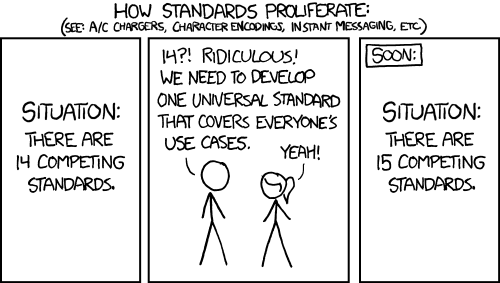 https://xkcd.com/927/
6 février 2021
Copyright 2020, http://www.allaroundtheworld.fr/
Perl 7
6 février 2021
Copyright 2020, http://www.allaroundtheworld.fr/
Perl 7 (hopefully)
use feature 'class';

class Cache::LRU {
	…
}
6 février 2021
Copyright 2020, http://www.allaroundtheworld.fr/
Perl 8 (hopefully)
use feature 'class';

class Cache::LRU {
	…
}
6 février 2021
Copyright 2020, http://www.allaroundtheworld.fr/
But why stop there?
6 février 2021
Copyright 2020, http://www.allaroundtheworld.fr/
New, Scoped Syntax
module Some::Module {
    sub fibonacci(PositiveOrZeroInt $nth) {
        for ($nth) {
            when (0) { 0 }
            when (1) { 1 }
            default  {fib($nth-1)+fib($nth-2)}
        }
    }
   
    multi sub quicksort ()               { () }
    multi sub quicksort ($single)        { $single }
    multi sub quicksort ($pivot, @list)  { 
        quicksort(grep {$_ <  $pivot} @list),
        $pivot,
        quicksort(grep {$_ >= $pivot} @list)
    }
}
6 février 2021
Copyright 2020, http://www.allaroundtheworld.fr/
Typed Signatures
module Some::Module {
    sub fib($nth is UInt) returns UInt {
        for ($nth) {
            when (0) { 0 }
            when (1) { 1 }
            default  { fib($nth-1) + fib($nth-2) }
        }
    }
   
    multi sub quicksort ()               { () }
    multi sub quicksort ($single)        { $single }
    multi sub quicksort ($pivot, @list)  { 
        quicksort(grep {$_ <  $pivot} @list),
        $pivot,
        quicksort(grep {$_ >= $pivot} @list)
    }
}
6 février 2021
Copyright 2020, http://www.allaroundtheworld.fr/
Multisubs
module Some::Module {
    sub fib($nth is UInt) returns UInt {
        for ($nth) {
            when (0) { 0 }
            when (1) { 1 }
            default  { fib($nth-1) + fib($nth-2) }
        }
    }
   
    multi sub quicksort ()               { () }
    multi sub quicksort ($single)        { $single }
    multi sub quicksort ($pivot, @list)  { 
        quicksort(grep {$_ <  $pivot} @list),
        $pivot,
        quicksort(grep {$_ >= $pivot} @list)
    }
}
6 février 2021
Copyright 2020, http://www.allaroundtheworld.fr/
Typed Signatures and Multimethods!
role DoesMovement {
    multi method travel_to($dest is StationArea) {
        ...
    }

    multi method travel_to($dest is Station)      { 
        ...
    }

    multi method travel_to($dest is Star)         { 
        ...
    }
}
6 février 2021
Copyright 2020, http://www.allaroundtheworld.fr/
Typed Variables?
sub do_something($x is Int) {
    my $total :isa(Int) = get_total($x);
    …
}
6 février 2021
Copyright 2020, http://www.allaroundtheworld.fr/
Cor in Core?
Ends the embarrassment of “how to do OO”
Object::Pad prototype faster than core Perl
Standard OO will be easier to learn
Better OO than many other languages
6 février 2021
Copyright 2020, http://www.allaroundtheworld.fr/
Cor
Probably start with use feature 'class';
Has sparked interesting ideas
We need to careful to get it right
6 février 2021
Copyright 2020, http://www.allaroundtheworld.fr/
Cor V2?
Native Exceptions
try/catch/finally
async/await
Private methods
Multimethods
Types (?)
What else?
6 février 2021
Copyright 2020, http://www.allaroundtheworld.fr/
Summary
Clean and simple
Real methods
Decouple:
data
accessors
object construction
What’s the MVP?
How extensible can we make it?
6 février 2021
Copyright 2020, http://www.allaroundtheworld.fr/
Thank You!
6 février 2021
Copyright 2020, http://www.allaroundtheworld.fr/